MAGNETIC PROPERTIES
Name of the instructor:U.Nithya M.Sc.,M.Phil.,
The force ‘f’ between two magnetic poles of strength m1 and m2 at a distance r is.    
                    f= m1m2 /qr2
    q- magnetic permeability,In air and vaccum q=1.
 The magnetic permeability is a measure of the tendency of the lines of force to pass through yhe medium in comparision with vaccum.
 The magnetic field experienced by a molecule is given by.    
                    B=H+4πI
 B-Magnetic induction,H- field strength, I is intensity. In vaccum B=H.
 The intensity of magnetism induced by unit field is called the magnetic susceptibility of a substance.
                  q=1+4πχ
Where χ is specific magnetic susceptibility. The molar magnetic susceptibility is given by χM= χ M
 M – Molecular weight of the substance
TYPES OF MAGNETISM:
        I. Diamagnetism
        II. Paramagnetism
        III. Ferromagnetism
        IV. Antiferromagnetism
        V. Ferrimagnetism
Paramagnetism:
 The paramagnetic substances posses a permanent magnetic moment due to the presence of unpaired electrons.
 The orientation depends on temperature.
 paramagnetism is associated with the orbital angular momentum and spin. The angular momentum can have the quantised values of [l(l+1)]1/2(h/2π).
 The orbital magnetic moment of the electron is given by 
               μz= ml(eh/4πm)
     ml- orbital angular momentum
        e-charge
       m-mass
 The magnetic moment if single electron is given by the Bohr magnetron.    
                β = eh/4πme
The spinning electrons have the magnetic moment.
 The spin angular momentum is quantised in units of[S(S+1)]1/2(h/2π)
     where s=1/2.
   In polyatomic system the orbital motions are rigidly oriented.
   so the applied  field has no effect and the orbital magnetic moment   is inoperative.
 The magnetic moment is only is only due to the spin angular momentum.
           μ = 2[s(s+1)]1/2 Bohr magnetrons
Where s-the spin quantum number 1/2,1,3/2,2,……..
 The magnetic moment for n unpaired spins is given as.  
          μ =[n(n+2]1/2 Bohr magnetrons
DIAMAGNETISM:
 Diamagnetism arises due to the motion of charged electrons in the applied magnetic field.
 when the magnetic field is applied the induced magnetic field is changed due to the change of velocity of electrons. 
 This fieldis opposed to the direction of the applied field leading to negative diamagnetic susceptibility.
 It is independent of temperature and is the same for a substance in the gas or liquid phase.
 The diamagnetic susceptibility is given by Xm = (-Ne2/6mc2) ∑ri2
Where ri2is the mean squre of orbital radius.  
 N- Avagatro number,e-electron ,m-mass,c-velocity
 It is the order of 10-6per gram.
Magnetic properties of free ions:
 The magnetic property of a substance arises due to the presence of permanent magnetic dipoles.
 on the application of external magnetic field the dipoles tend to align themselves along the field direction against the temperature.
 As a result the total angular momentum levels split symmetrically into lower and upper levels.
 This splitting is known as the first order zeeman effect.
 The grond and excited states may again be split when some characters are introduced.
 The orbitals are distorted before splitting.
 It is called second order zeeman effect.
First order zeeman effect:
 when a magnetic field is applied to a paramagnetic substance the magnetic dipolestend to align themselves along the field direction.
 Temperature has no effect on this kind of alignment.
 As a result the MJ values are symmetrically split into lower and uppee levels.
 This kind of energy level splitting is known as first order zeeman effect.
 The energy levels are given by the equation.    
        Wi=Wi°+ WiIH+WiIIH2 
Where  Wi°  - energy of the unperturbed state.  
 WiI and WiII –first and second order zeeman Coefficients
   H- applied magnetic field
The first order zerman effect for a state with J gives levels at energies.  
          WMJ=MJg βH
 g- lande splitting factor
 β – Bohr magnetron
MJ- symmetry split into various energy levels
g βH – energy separation between adjeacent levels
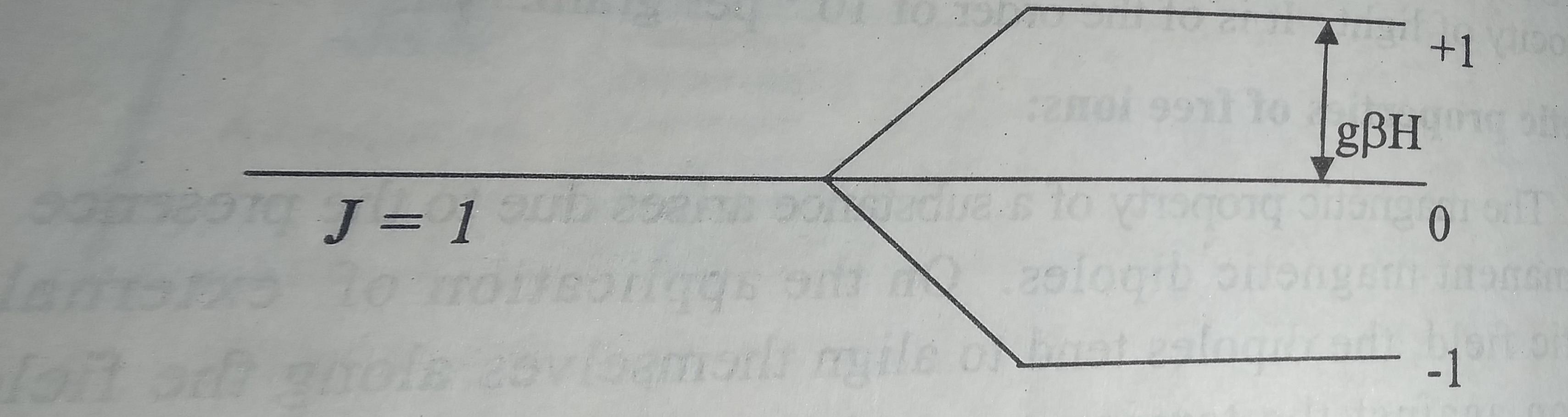 The effective magnetic moment μeff is given by 
            μeff = g[J(J+1)]1/2
 The g value is given by the equation.   
           g=1+J(J+1) +S(S+1)-L(L+1)/2J(J+1)
 where S and L are the spin and orbital angular momentum quantum numbers.
 L=0,J=S,and g=2.00
The effective magnetic moment equation is reduced to
 μeff = 2[ S(S+1)]1/2 or  μeff = [n(n+2)]1/2
 This rquations give the spin only values for the magnetic moment
 The energy states are thermally affected when the spin-orbit coupling constant is of the order of kT.
 The first order zeeman effect the magnetic susceptibility will be proportional to the Boltzmann population.
Second order zeeman effect:
 The second order zeeman effect is independent of temperature.
 It is inversely proportional to the separation of the interacting levels.
 When the energy level separation is large the magnetic susceptibility will be very small.
 The second order Zeeman effect is very important in acomlex with no spin magnetic moment
 Let the energy of the state J=0 is the lowest and that with J=1lies above it with an energy much higher than kT.
 For such systems the magnetic susceptibility arises from the secind order zeeman effect alone.
 The second order zeeman coefficient FJ,J+1is given by van vleck as.  
            J
FJ,J+1=  ∑ WIIMJ  = -(J+L+S+2)(-J+L+S)(J-L+S+1)(J+L-S+1) β2/12(J+1)2λ
        MJ=-J
Second order zeeman effect us observed for the lanthanide elements Sm3+and Eu3+.
 All the otjet lanthanide ions the ground state is widely separated from the excited state and therefore the second order magnetic susceptibility is neglected.
 The magnetic moment of Eu3+ is 3.6BM at room temoerature.
 according to the equation. μeff = 2[J(J+1)]1/2the value must be zero.(J=0)
 The magnetic moment ofEu3+is not independent of temperature.
 At low temperature it is proportional to√T.
Zeeman effect for states ~kT:
When the ground and upper energy states are searated by an energy of the order of kT, the total magnetic susceptibility is fue to the girst order zeeman effect.
 The second order zeeman effect also contributes to the susceptibility between the adjacent states.
 Therefore the magnetic moment is a complicated function of temperature.
 Eu3+ (f6) has this effect at higher temperature when the thermal population of the state J=1 is high.
 Sm3+(f5) also has this effect.
 The first order zeeman contribution is from the ground state 6H5/2and the second order zeeman contribution is from the upper state 6H7/2which lies some hundred cm-1higher.
 There is thermal population of the 6H7/2state and this contributes for first and second order zeeman effects.
 At room temperature the magnetic moment for sm3+is 1.54BM and this varies with temperature.
 The energy (W3)of the upper state (J=7/2)relative to the ground state (J=5/2) is given as.      
                      WJ= ½[J(J+1)-|L-S|(|L-S|+1) λ
Zeeman effect for states <<kT
 Systems with energy level separation much less than kT is rare since there are no systems with very small spin-orbit coupling.
 but theoretically the magnetic moment can be deduced as
    μeff = [4S(S+1)+L(L+1)]1/2
 if L=0, μeff = [4S(S+1)]1/2
 The magnetic moment from will be for the spin only value.
 when L#0,the equation is used yo estimate the orbital contribution to the moment.
The deviation in magnetic moment from the spin-only value occurs when the states are separated by ~kT.
Quenching of orbital angular momentum by ligand fields:
 The orbital angular momentum of a free metal ion is lost when it comlexes with comlexes.
 The orbital angular momentum is associated with the ability to rotate an orbital about an axis.
 This produces degenerate orbitals.
 The dxy(t2g) and d(x2-y2)(eg) orbitals are not degenarate and orbital angular momentum arises between them.
 For the existence of orbital angular momentum due to rotation the second orbital should not have an electron with yhe same spinas that of the first orbital
 For the t2g3and t2g6 contributions the orbital angular momentum is quenched.
 d orbitals in these cases cannot be transformed since there is no vacant orbital and all are equivalent and degenerate with the same spin.
Quenching of orbital angular momentum for A,Eand T terms:
 A is  the singlet,E is the doubly degenerate,and T is triply degenerate energy levels.
 The orbital angular momentum is zero for the A and E terms.
 Hence the A and E terms carry no magnetic momentum.
 T term possesses some orbital angular momentum.
 But several complexes with A and E ground state terms exhibit magnetic moments higher than the spin-only value.
 let the Tterm is above the ground state 
 T term through spin-orbit coupling. Thus the A and E terms will possess some T character.
 The quenching and non-quenching of  orbital angular momentum in a cubic ligand field for ground terms are summarized.
Magnetic properties of A and E terms:
 The magnetic moments of comlexes with Agand Egground terms differ apreciably from the spin-only value.
 An F term is split by a ligand field into the lowest A2g and upper T2g terms.
 The splitting factor g has a value of.    
              g=2.00(1-4λ/10Dq) 
 For a 2A2g term the magnetic moment is due to the first order zeeman effect.
          μeff = (1-4λ/10Dq) μeff spin-only
         xA=  (1-8λ/10Dq)  μAspin-only
 For the A1gterm there is no mixing orbitals since there is no excited term of the same multiplicity. Therefore μeff =  μeff spin-only
For the Egterms g=2.00(1-2λ /10Dq)
 μeff = (1-2λ/10Dq) μeff spin-only and  xA= (1-4λ/10Dq) xA spin-only
 The second order zeeman effect coefficient for the A2g term is given as.
   +s
    ∑  WIIA2g= 4(2S+1) β /10Dq
    -S
 The magnetic susceptibility is given as.   
      XATIP=8N β2/10Dq
 For the 6 A1g term of d5,d0,d10 XATIP = 0
For the 1A1g term of d6 (t2g6) and for A2g terms  XATIP=8N β2/10Dq
 For the Egterm. XATIP=4N β2/10Dq 
Nβ2 = 0.261 cm-1
 The magnetic behaviour of xomlexes Possessing Agand Eg ground terms are 
 xm= C/T + Nα
Magnetic properties of T terms :
  The magnetic moments for complexes with T ground terms are obtained by summing the first and second order zeeman effects.
 The ground state splitting by the spin-orbit coupling.
 The number of electrons on Pand d orbitals are same.
 Thus, 2T2g(d1,t12g) = 2P ( p5)   (p6-1)
              2T2g(d5,t52g) = 2P ( p1) 
               3T1g(d2,t22g) = 3P ( p4)
The g value when there is splitting of T terms is given as.   
       g= 1-1/2A +(2+A)[S(S+1)-2]/2J(J+1) 
 The second order zeeman effect when L=1 is given as.   
          FJ,J+1=[(2+A)2/A]FJ,J+1free ion p term 
Magnetic moment due to t2gelectron delocalization:
 Delocalization of electrons of the t2g orbitals of the ion onto the ligand atoms take place when ever the metal and ligand orbitals mix together symmetrically to form the molecular orbitals of the complex.
This reduces the orbital angular momentum of a metal ion by a factor k below those calculated.
 The orbital momentum is taken as 2(1-k).
t2g electron delocalization of A and E terms:
 A and E terms have the effects of t2g electron delocalization.
 The spin –orbit coupling value λ is reduced below the free ion value by a factor k.
 For A2g terms
 xA= xA spin-only(1-8k2λ0/10Dq) and  g=2(1-4k2λ0/10Dq) 
    μeff =  μeff spin-only (1-4k2λ0/10Dq)
 For Eg terms
xA= xA spin-only(1-4k2λ0/10Dq) and  g=2(1-2k2λ0/10Dq) 
    μeff =  μeff spin-only (1-2k2λ0/10Dq)
 There is also the second order zeeman effect..
 For 1A1g. XA =8k2N β2/10Dq
 For Eg XA =4k2N β2/10Dq
The total susceptibilites for the Ag terms are.   
    XA =X Aspin –only(1-8k2λ0/10Dq) +8k2N β2/10Dq
 For Eg terms.  
     XA =X Aspin –only(1-4k2λ0/10Dq) +4k2N β2/10Dq







Effect of t2gelectron delocalization on magnetic moment of the 2T2g term λ –ve, cubic symmetry v=0,highly distorted v=-10.
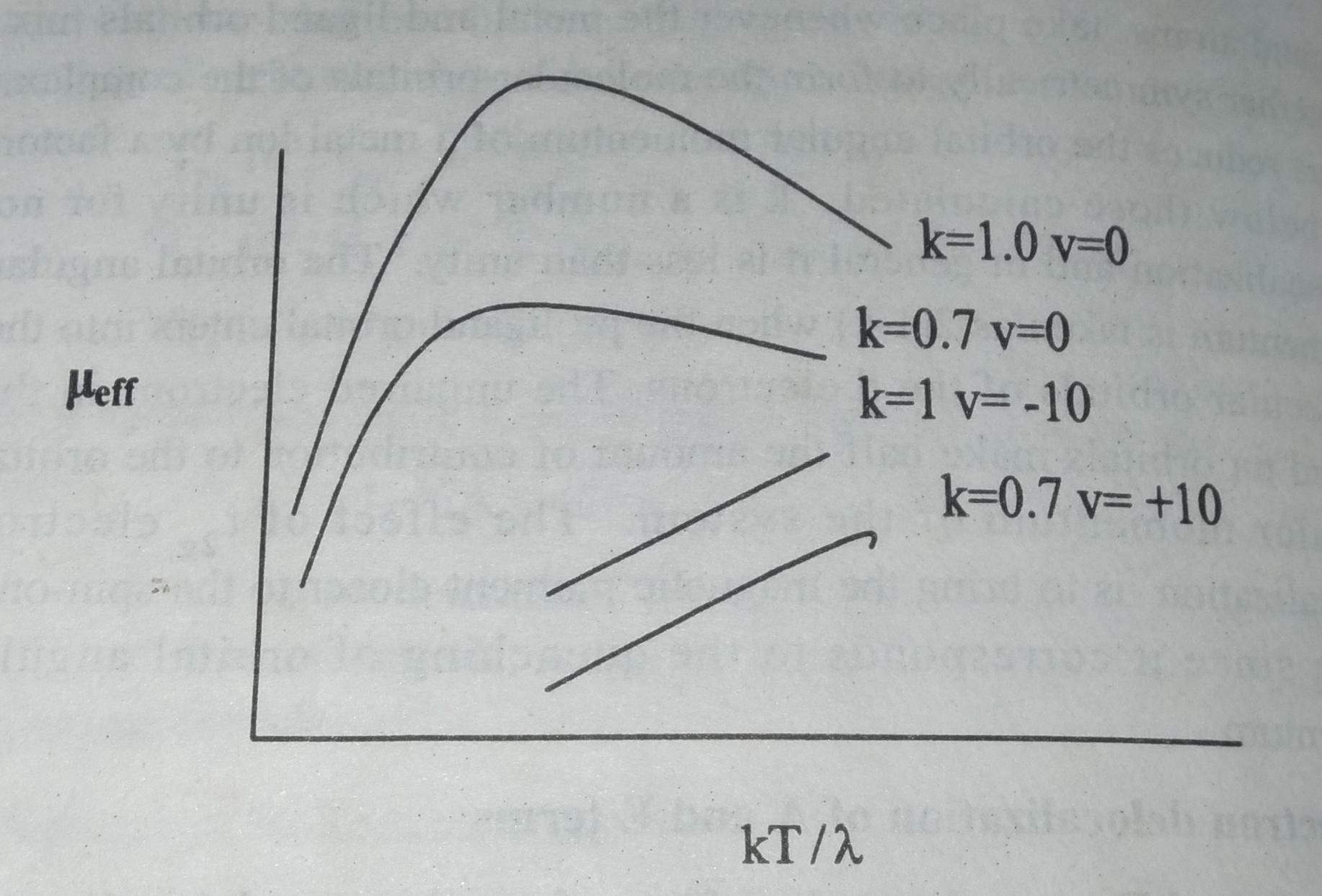 THANK YOU